Проблема нравственного выборав повести 
В. Г. Распутина«Живи и помни»
«Жить не по лжи»
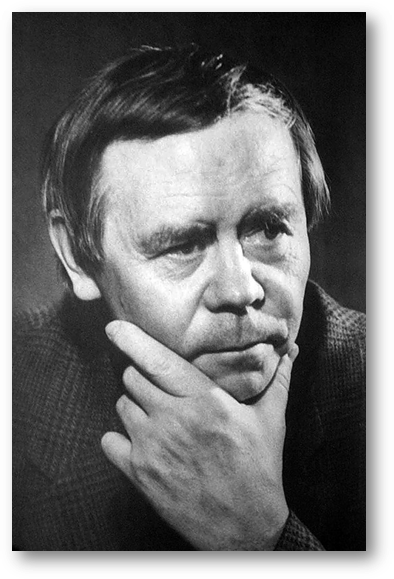 Память
Совесть
Стыд
Душа русского человека
«Костровые новых городов»(1966)
«Край возле самого неба»(1966)
«Деньги для Марии»(1967)
«Последний срок»(1970)
«Уроки французского»(1973)
«Прощание с Матерой»(1976)
«Живи и помни»(1977)
«Век живи – век люби»(1982)
«Пожар»(1985)
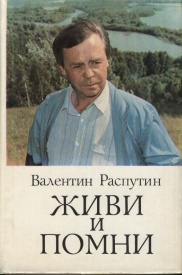 Добрые начала
2000 год – В.Распутин награжден премией А.И.Солженицына 
«За пронзительность выражения поэзии и трагедии русской жизни, в сращенности с русской природой и речью, душевность и целомудрие в воскрешении добрых начал»
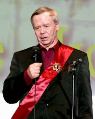 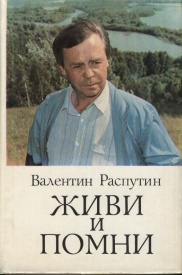 Нравственное целомудрие
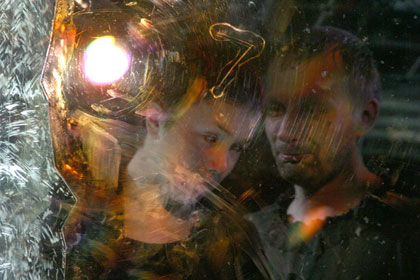 «Кинулась
       в замужество,
       как в воду»
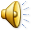 «Нет, не простят…»
«Больше всего меня душили обида и злость»
«Самому взять то, что у меня отняли»
«Дороги теперь другой нет»
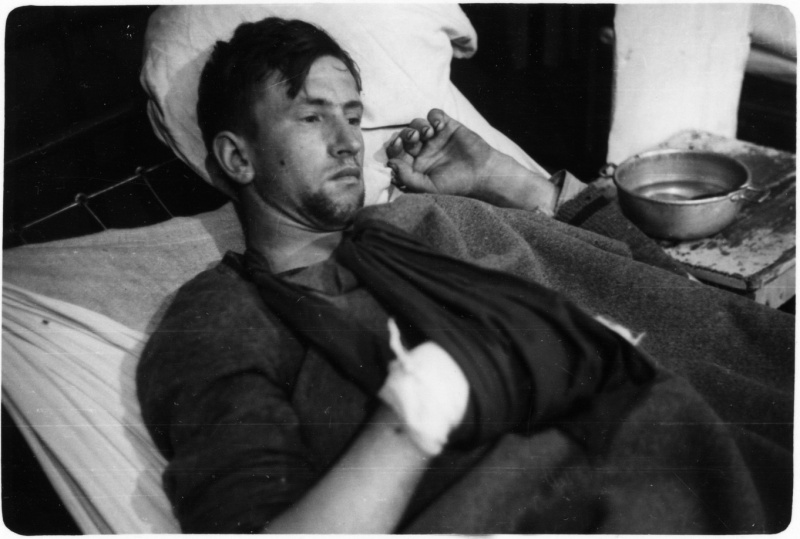 «Любила жалея и жалела любя»
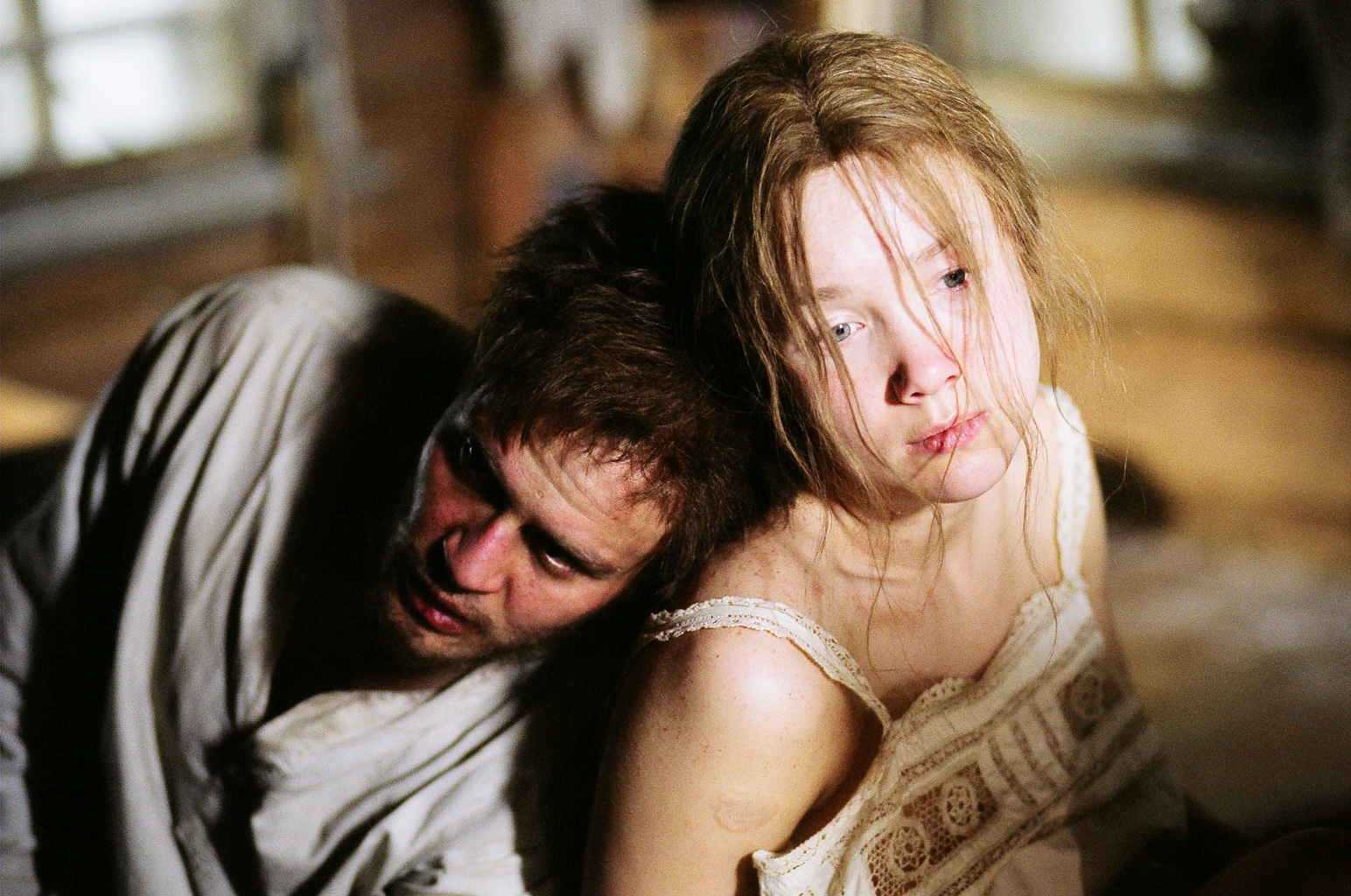 «Не бояться, не стыдиться»
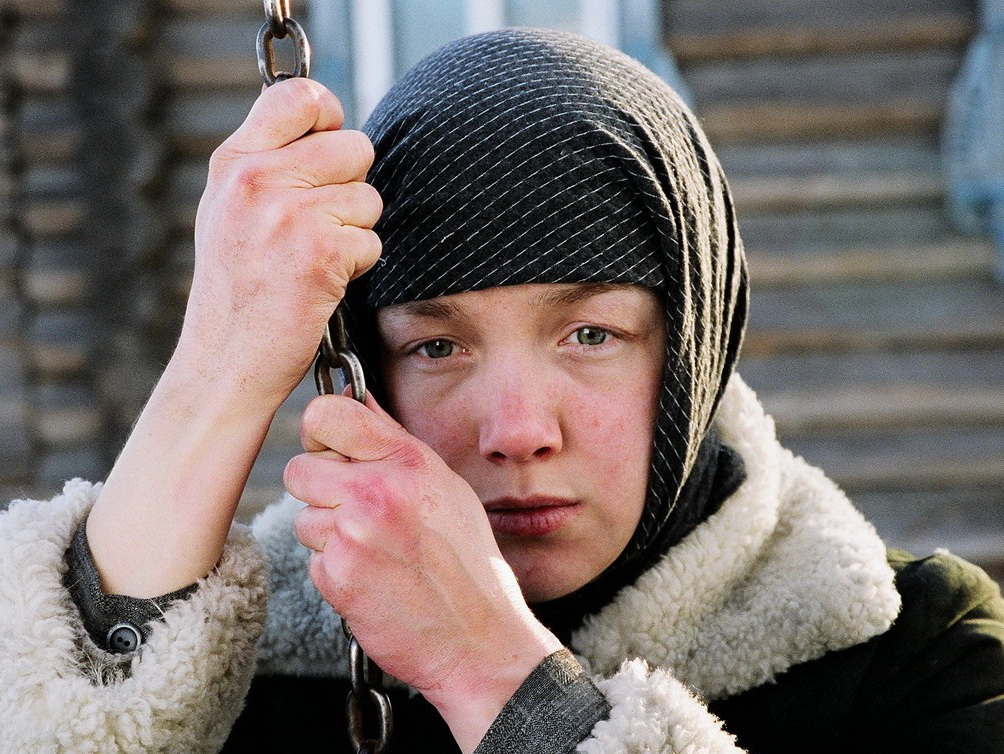 «А ведь это я      виновата, 
что он сбежал»
«Отступиться от него?»
«Так как же теперь от него ОТКАЗАТЬСЯ?»
«…будь он трижды нечистый… а он свой, РОДНОЙ»
«Человек должен быть с  ГРЕХОМ, иначе он не человек»
«Раз ты виноват, то и я с тобой виноватая.  Вместе будем ОТВЕЧАТЬ»
«Теперь ходи и оглядывайся»
« удивление да СТЫД»
«… все время заставляя себя  не казаться ЧУЖОЙ»
 «… а муж ли? Не ОБОРОТЕНЬ ли это с ней был?»
 « не умея правильно класть крест, она как попало перекрестилась и зашептала подвернувшиеся на память, оставшиеся с детства слова давно забытой МОЛИТВЫ»
«Одна, совсем одна среди людей»
«Что бы она ни сделала, все будет ОБМАНОМ, притворством»
«… раньше держалась людей, а теперь… от них  БЕЖИТ»
«Все перепуталось, ПЕРЕМЕШАЛОСЬ»
«Я же середь ЛЮДЕЙ живу»
«…ни утешения она не ощутила, ни ГОРЕЧИ»
«Страшно жить, стыдно жить»
«Вот и научилась ты, Настена, врать,  научилась воровать. А ведь это только начало - что с тобой, Настена, будет дальше?»
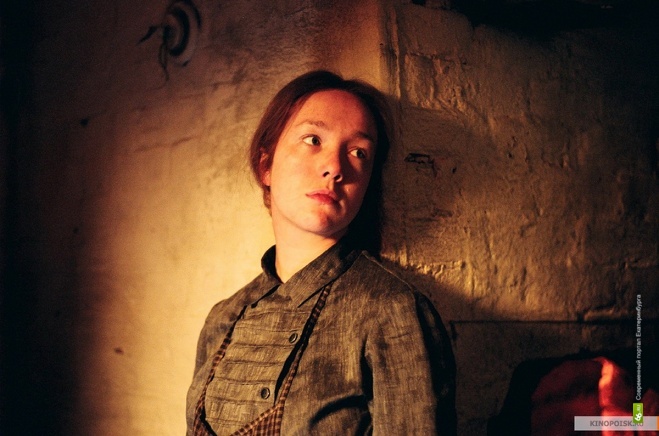 «Одиночество среди людей»
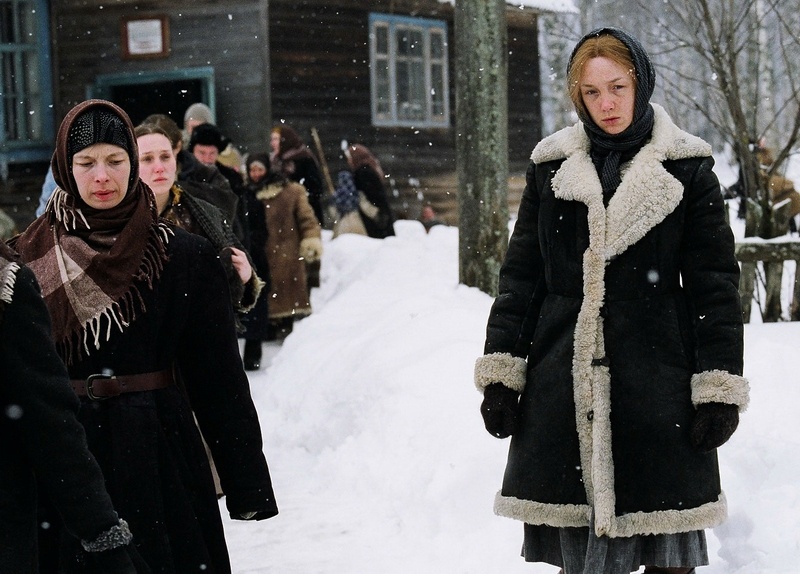 «… ребенок родится на стыд»
«И грех родительский достанется ему, суровый, истошный грех, - куда с ним деваться?! И не простит, проклянет он их – поделом»
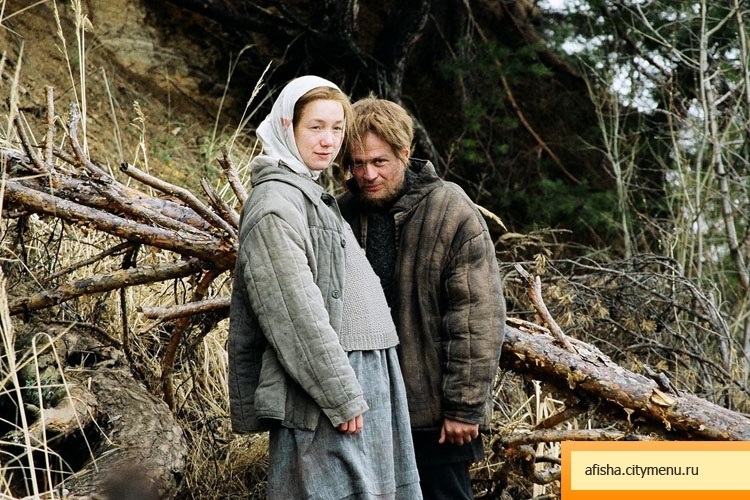 «Волчьи дни» Андрея
«Лучше здесь помереть. 
Что теперь говорить! Свинья грязи найдет»
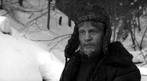 Гибель души
«Ни одна собака не должна знать, что я здесь. Скажешь кому – убью. Убью, мне терять нечего»

«Это все война, все она!»
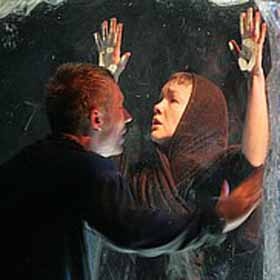 Нравственный выбор героев
Трусость
Жестокость
Индивидуализм
ПРЕДАТЕЛЬСТВО
Долг
Совесть
НРАВСТВЕННОСТЬ
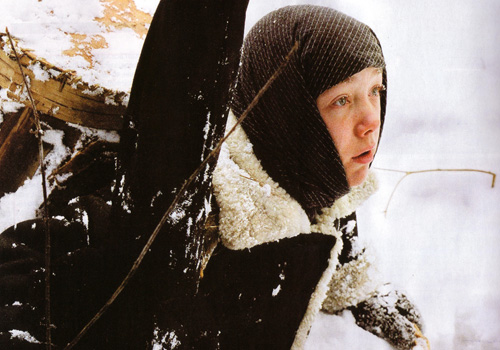 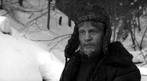 Живи и помни
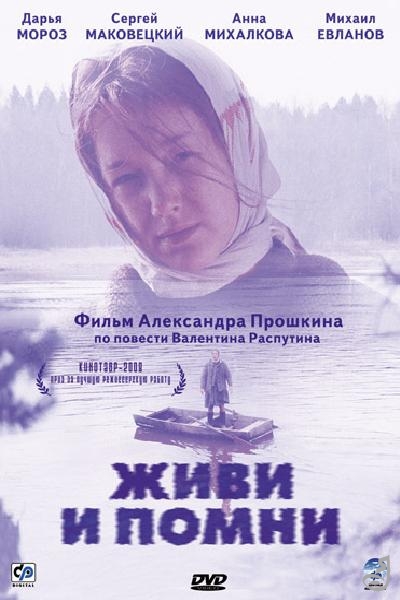 Между берегами
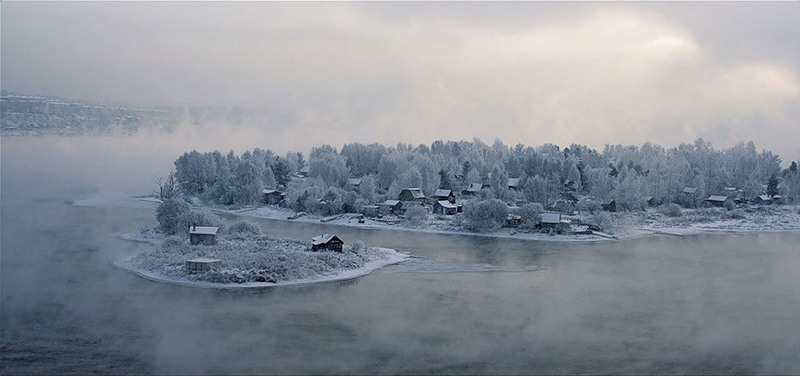 «Близок суд…»
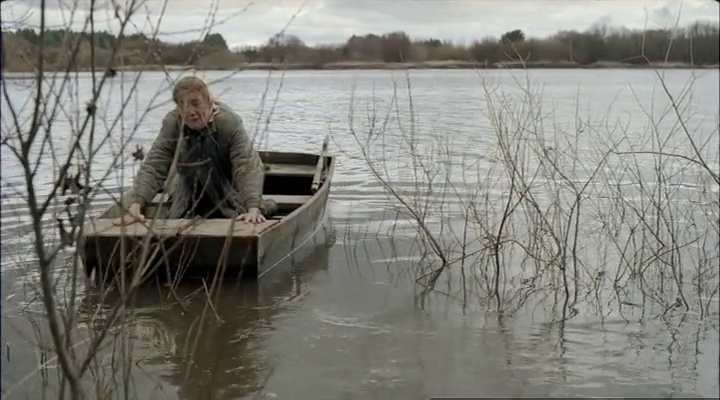 Наказанье жизнью
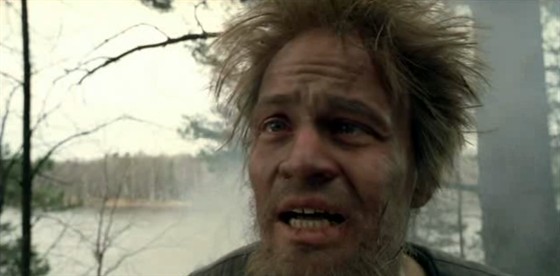 Вечные ценности
«Присмотритесь внимательнее  вокруг – и вы отличите «озаренных» от тусклоликих.
А отличив, вы начнете строительство некоего Храма, или Ларца, который поможет вам в век распродажи быть созидателем»
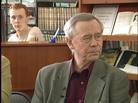 Жить
В любви и сострадании к ближнему

 В единении со всеми людьми

 В ответственности за всех и за все

 «НЕ ПО ЛЖИ»
Помнить
О гражданском и человеческом долге

 О совести

 О Божьем и людском Суде
«Каждый выбирает для себя…»
ВЕРА
  ЛЮБОВЬ
  ОТВЕТСТВЕННОСТЬ
  ДУША
  СОВЕСТЬ 
  ПРАВДА
  ЛОЖЬ
  СТЫД
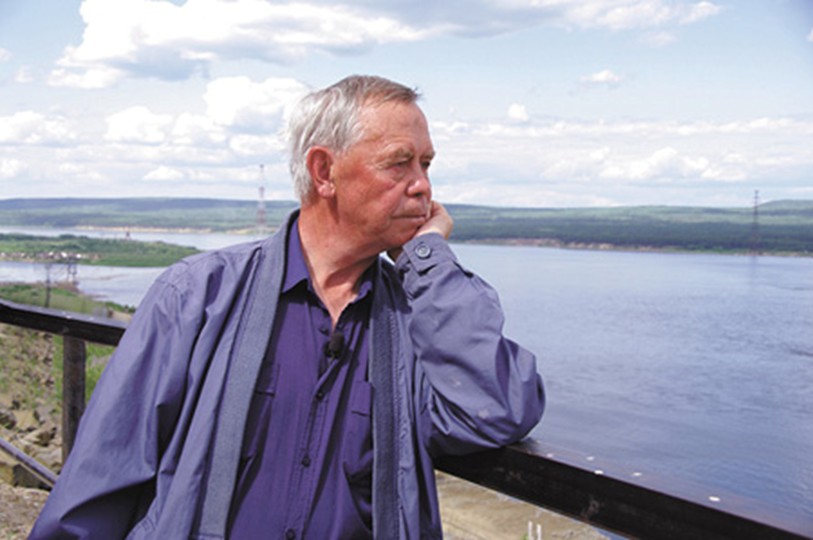 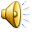 Вместе с народом
«Живи и помни, человек:  в беде, в кручине, в самые тяжкие испытания место твое – с твоим народом. 
Всякое отступничество, вызванное слабостью ли твоей, неразуменьем ли, оборачивается  большим горем для твоей Родины и народа, 
а  стало быть, и для тебя»
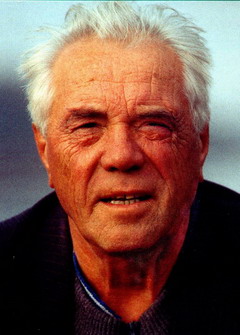 Домашнее задание
Сочинение – размышление на темы:

«Живи – как? Помни – о чем?»
«Каждый выбирает по себе…»

2.   Синквейн на одну из предложенных тем.